Le Magicien d’Oz
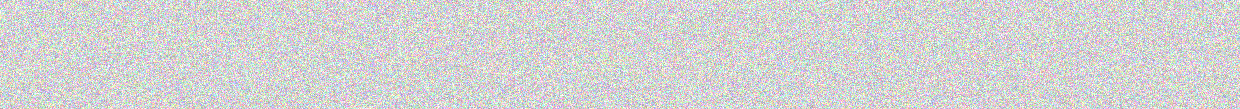 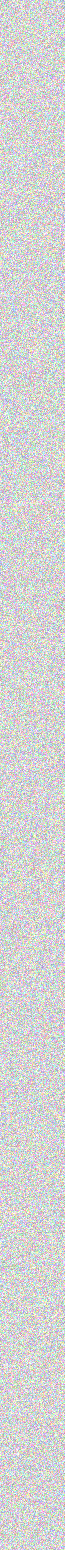 Document pour l’enseignant : Planification sur 7 semaines